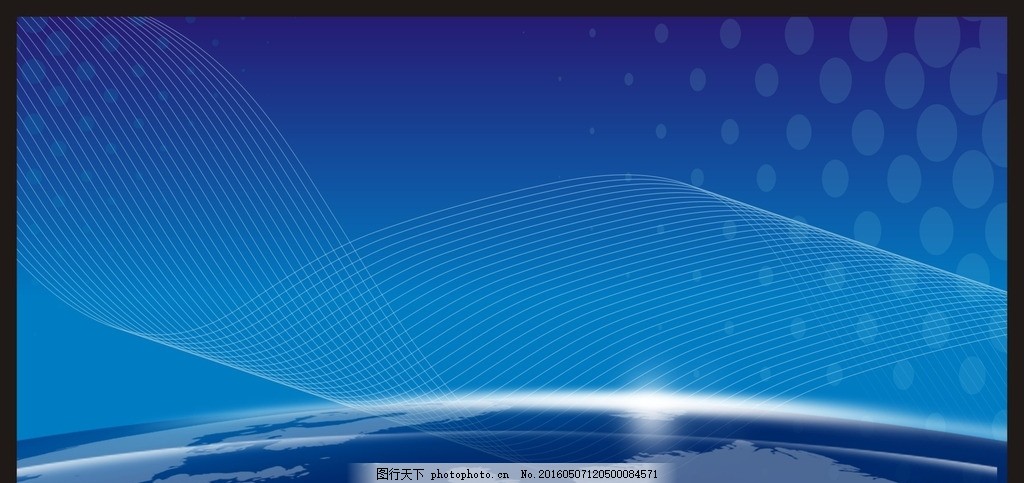 县卫生健康局2020年政府信息公开工作年度报告
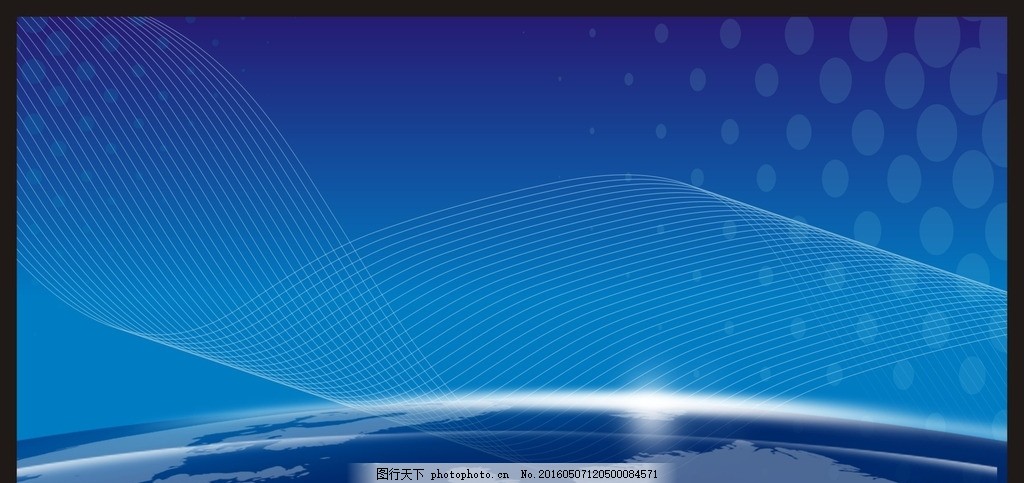 一、总体情况
      县卫生健康局以县政府门户网站信息公开平台为主渠道，主动公开政府信息46条，涉及会议公开、政策文件公开、行政权力运行公开等方面。依申请公开事项1个，已按照规定时间节点回复。各医疗卫生机构除在县政府网站上公开公布相关信息外，采用展板、LED屏、一体机等方式公布医疗服务价格、药物价格等信息。同时，严格执行住院“一日清单”制度，将每日花费详细情况书面告知病人。县人民医院、县中医院等有条件的医疗机构开设了微信公众号，详细公布了医院信息、诊疗服务、就医指南、便民须知等信息，方便大众查询。
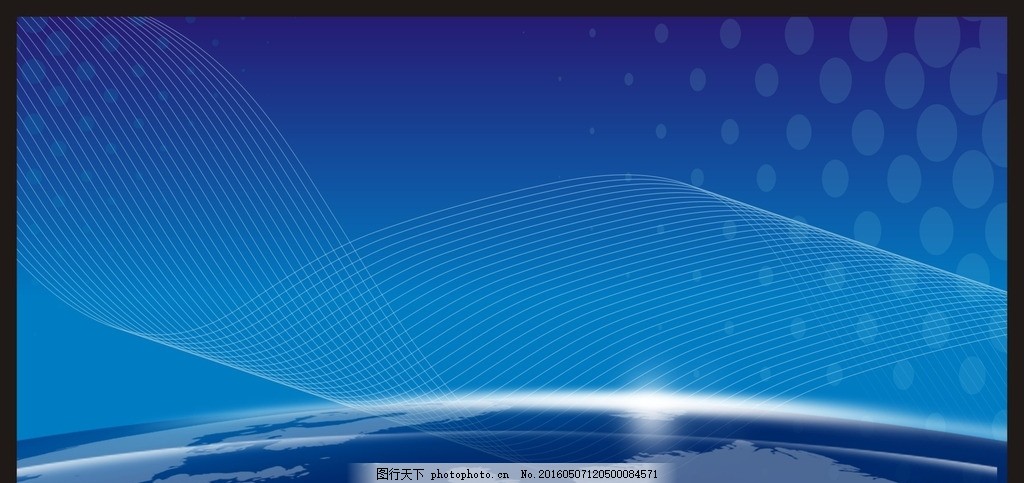 二、主动公开政府信息情况
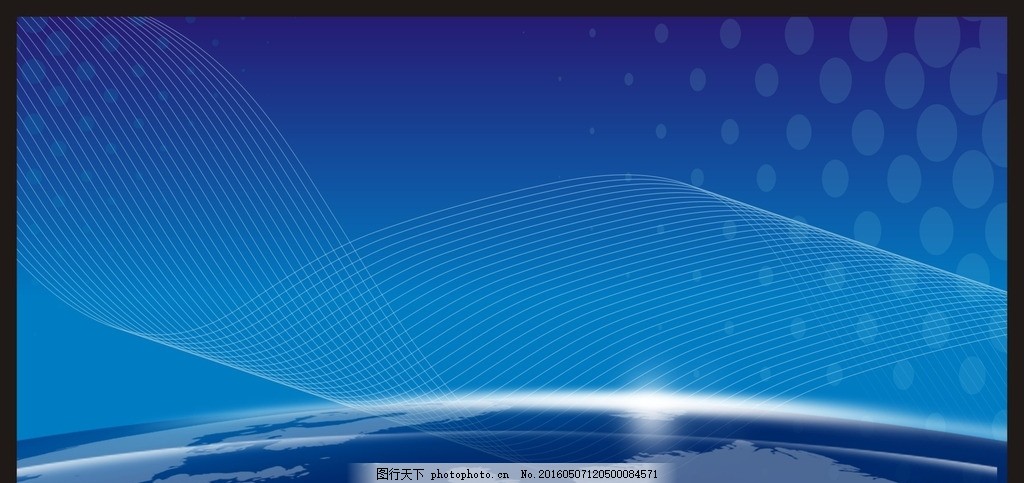 三、收到和处理政府信息公开申请情况
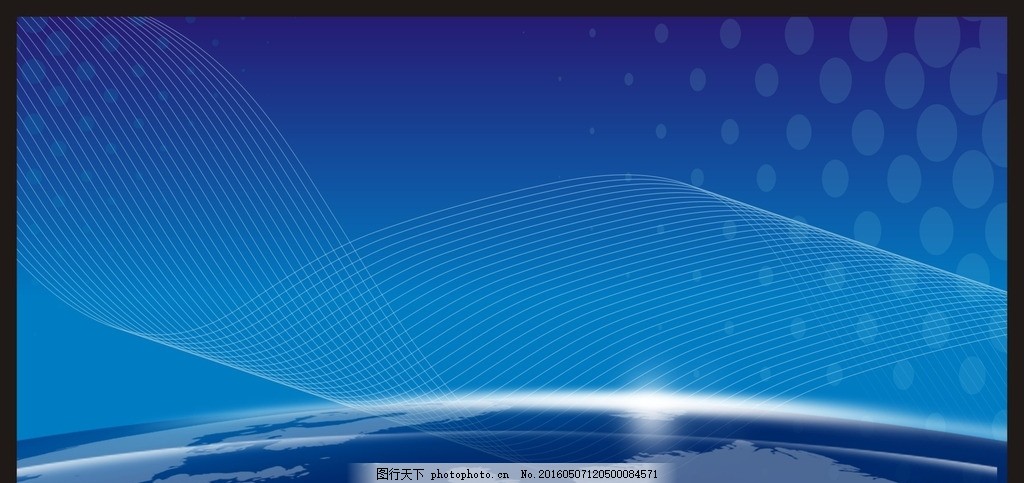 四、政府信息公开行政复议、行政诉讼情况
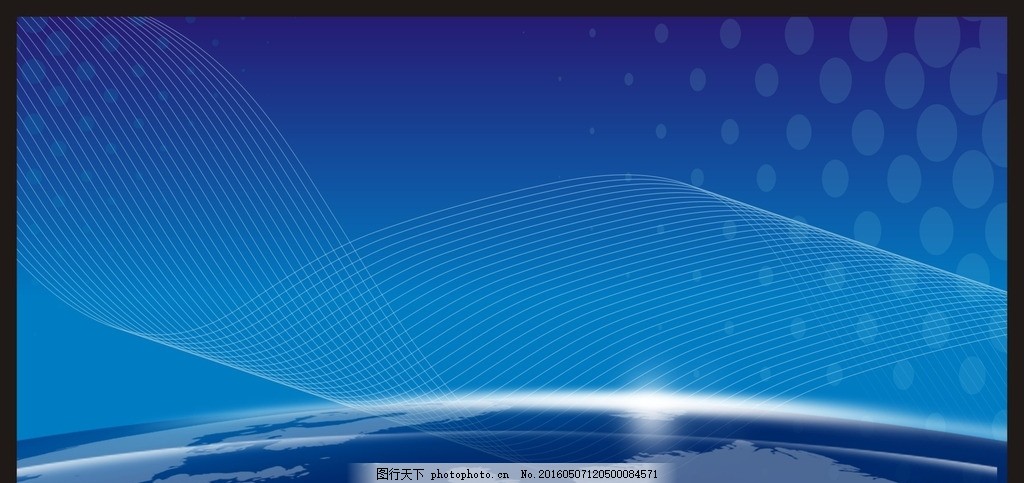 五 、存在的主要问题及改进情况
虽然我局2020年在政务公开工作方面取得了一定的成效，但尚存在一些不足和差距，主要表现在：公开工作的日常化、常态化有待进一步加强；公开内容还不够深入全面等问题。今后我局将按照上级部门的要求，进一步加强和深化政务信息公开工作，规范政务公开的程序，强化信息的时效性和工作规范化，及时更新信息内容、提高信息质量，不断拓展政务信息公开的宽度和广度。
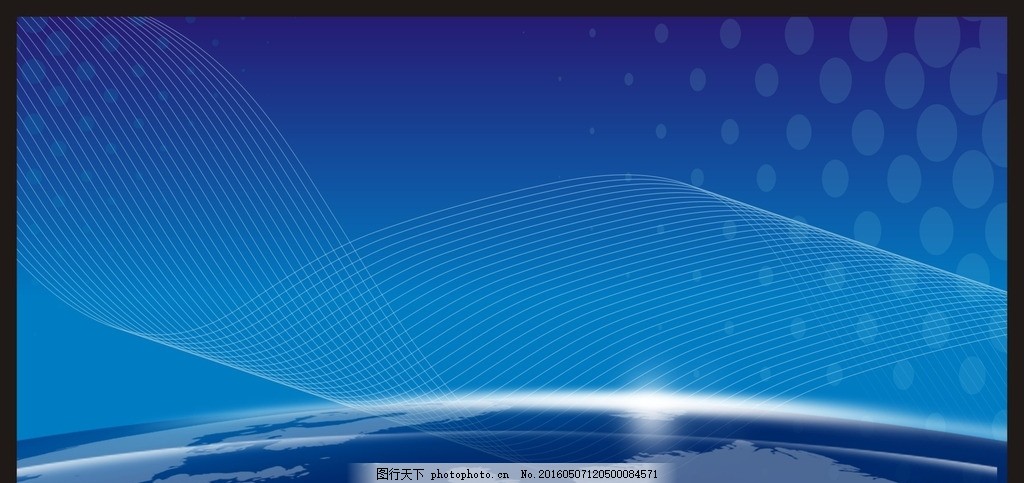 六、其他需要报告的事项
2020年，县十八届人大四次会议和政协十届四次会议交办卫生健康部门主办的建议和提案共14件，其中县人大代表建议6件，政协委员提案8件，均已按规定程序办理完毕。